ROBIN HOOD APPROACH TO MACHINE LEARNING CROP NETWORKS
Step 1
Learn Rules on DATA-RICH Species
Learned Rules
 ECT (per species)= a1 x MOv + a2 x Cs + a3 x Ps 

and Combining Rule
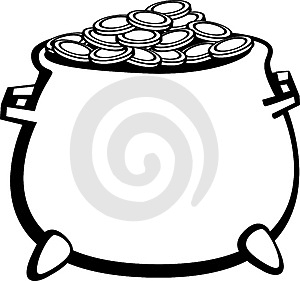 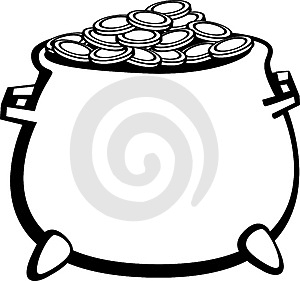 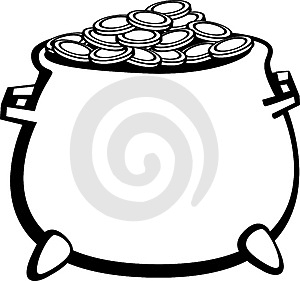 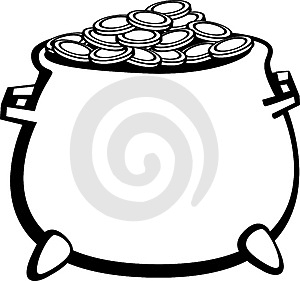 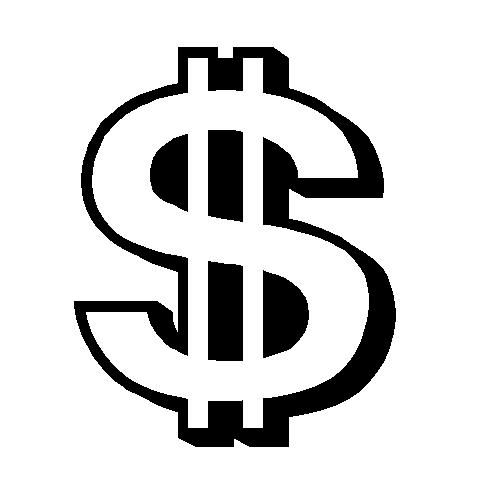 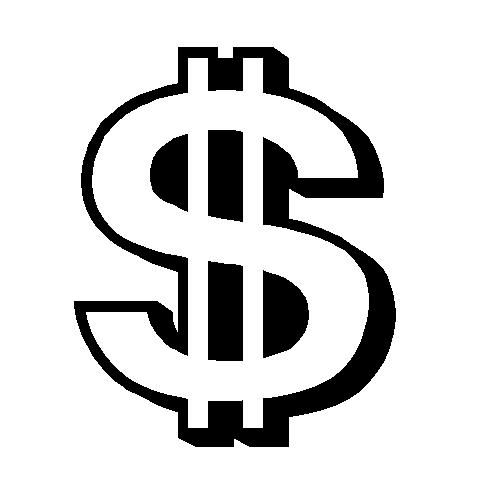 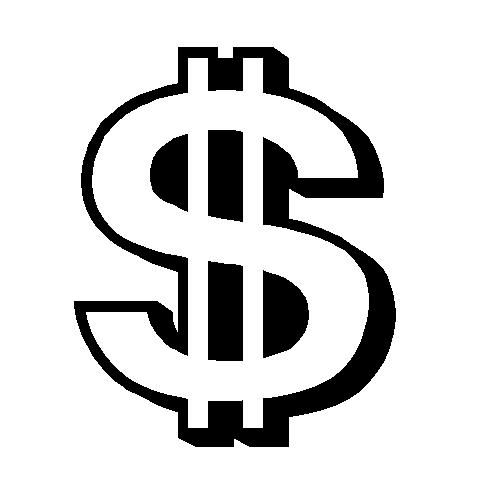 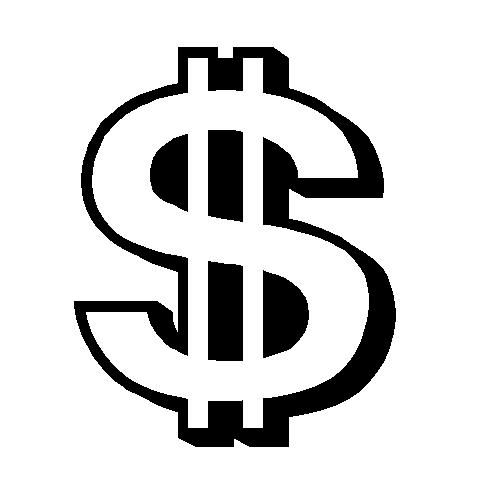 TRAINING SPECIES
Step 2
APPLY RULES TO DATA POOR
Combining Rule
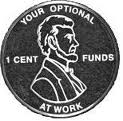 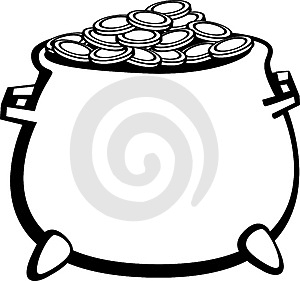 Target data poor crop
Train on species as phylogenomically
distant from training species as target
ECT  = Estimated correlation of target
Mov= Mean of orthologous values
Cs    = Correlation of source pair
Ps    = P-value of correlation of source pair
a1, a2, a3  = coefficients
ECT (per species)= a1 x MOv + a2 x Cs + a3 x Ps
g2
g1
APPLY LEARNED RULES
 To Data Poor Species
(e.g. Arabidopsis)
LEARN/TRAIN
On Data Rich
Species
PREDICT
g2’
(e.g. Medicago)
g1’
(e.g. Soy)
g2”
g1”
Orthology
VALIDATE
g2”
g1”
Correlation
Predicted Correlation
Using “gold standard” data
CROP KNOWLEDGE
ARABIDOPSIS KNOWLEDGE
KNOWLEDGE TRANSFER
Step 1: Data associated with trait
Step 6: Network Properties
Highly connected cliques
Hubs
Expression data
Mutants
g1
g2
Trait
g2
g2
g3
Step 5:  Query Arabidopsis Network
Step 2:  Create Correlation networks
Step 4:  Votes in Arabidopsis Network
orthology
correlation
orthology
Crop species 1
2 votes
1 votes
2 votes
g2
g2’
g2”
g1”
g1
g1’
Crop species 2
g2’”
Step 3
Orthology
 & Voting
Crop species 3